Health, United States:History, Uses, and Future Directions
Health, US Over the Years: Diane Makuc

Health, US in the 21st Century: Amy Bernstein

Media Perspective: Christopher Connell

Academic & Policy Perspective: Judy Shinogle
Health, United States Over the Years
Diane M. Makuc, DrPH

National Conference on Health Statistics
August 18, 2010
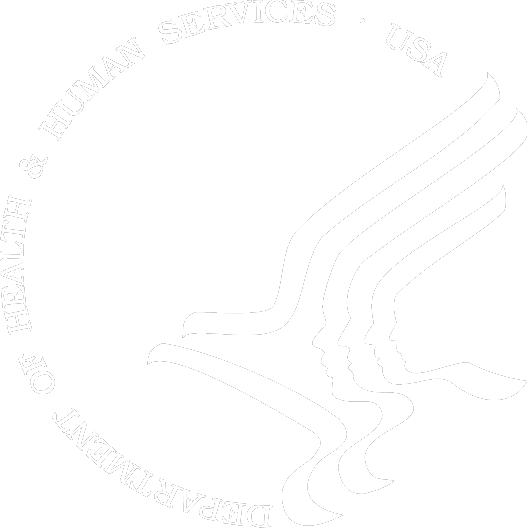 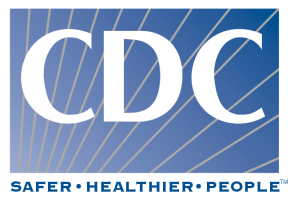 U.S. DEPARTMENT OF HEALTH AND HUMAN SERVICES
Centers for Disease Control and Prevention
National Center for Health Statistics
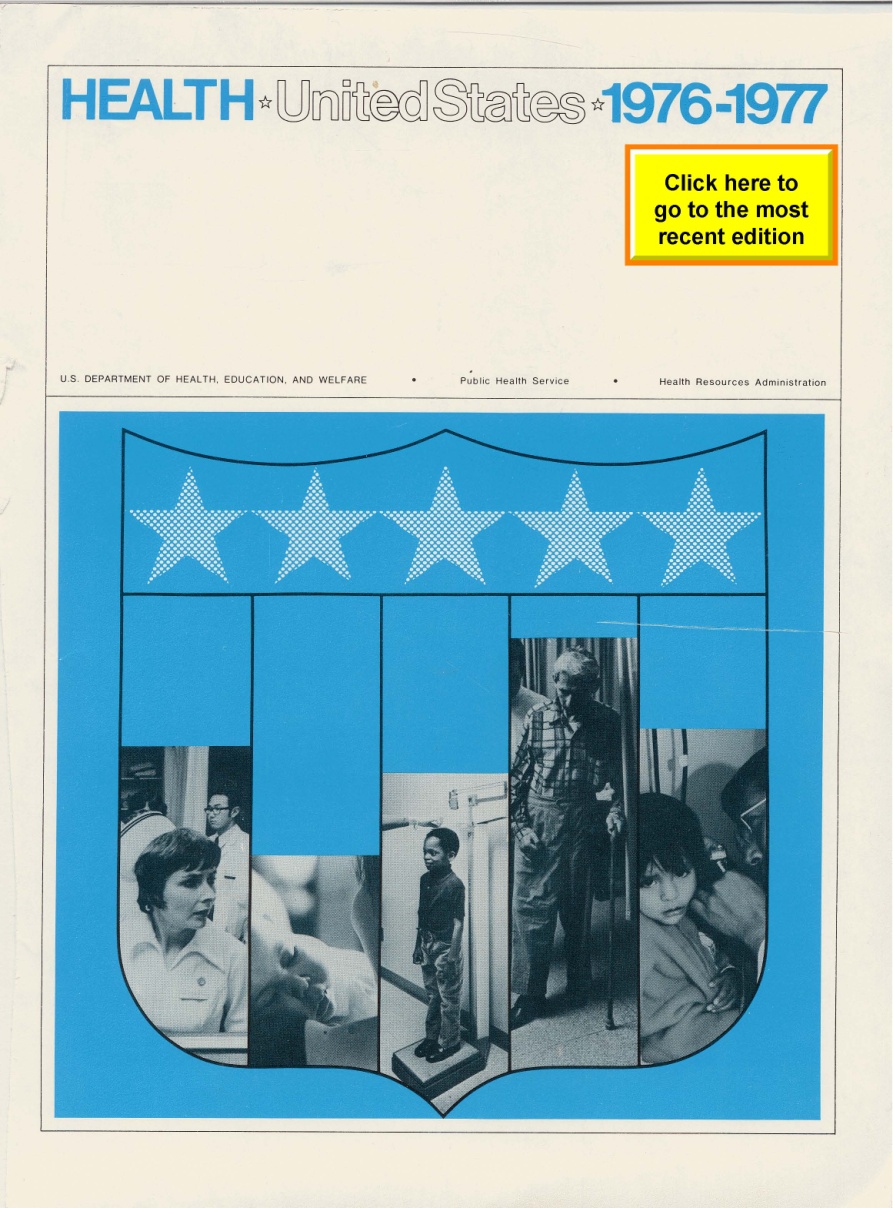 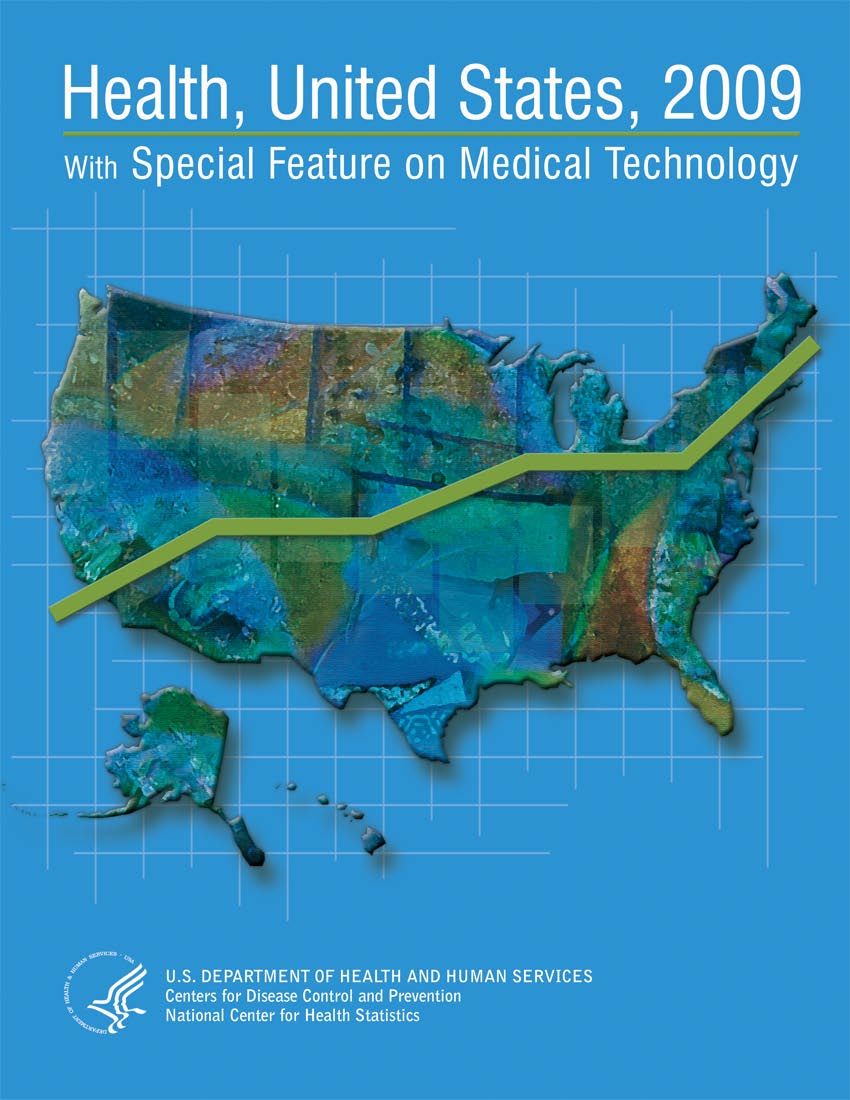 Outline
Legislation
Goals / audiences
Core content over time
Special focuses over time
Selected findings
Health, US is mandated by the Public Health Service Act
Each year the Secretary shall submit to the President and Congress reports on:

Health care costs and financing trends

Health resources by geographic area 

Utilization of health resources 
		by age, sex, income, geographic area 

The health of the Nation’s people 
		by age, sex, income, geographic area
Goals
Comprehensive source on national trends in health statistics
Useful to a wide audience
Timely
Accurate
Easy to access
Audiences
Policymakers
Researchers
Public health professionals
Educators / students
Librarians
Example: Health US and Policymakers
DHHS Secretary Margaret Heckler established a Task Force on Black and Minority Health in Jan. 1984 after releasing Health US 1983.
		
Health US showed …”a continuing disparity in the burden of death and illness experienced by Blacks and other minority Americans as compared with our nation’s population as a whole.”

Infant mortality rate for black infants was almost twice the rate for white infants in 1980.
Some core content has remained similar over time
Focus remains on trends and disparities in health statistics

Highlights summarize findings

Detailed tables present data on 4 areas in legislation

Statistics are from multiple sources

Data sources and methods are described in footnotes and technical appendixes
Some of the same variables have been  used for tabulations in all years
Age
Sex
Race
Income / Percent of poverty level
Geographic area (e.g. State)
Metropolitan status of residence
Some health measures have been used in all years
Birth, death, and infant mortality rates
Life expectancy
Low birth weight
Prenatal care
Cigarette smoking
Alcohol consumption
Obesity
Physical activity
Respondent-assessed health status
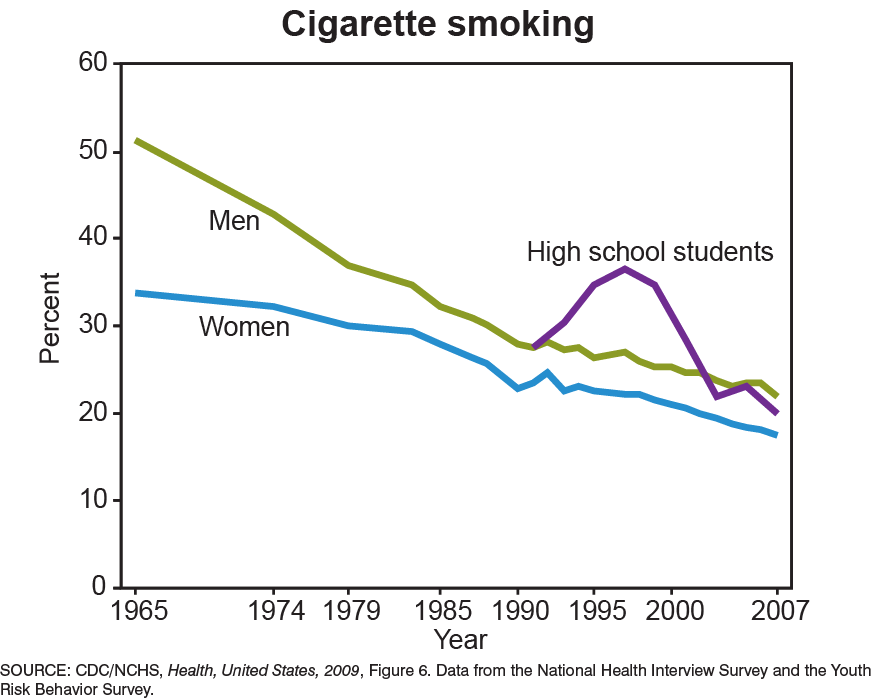 Some health care utilization measures have been used in all years
Immunization
Physician office visits
Hospital outpatient clinic visits
Emergency department visits
Dental visits
Hospital discharges
Nursing home residents
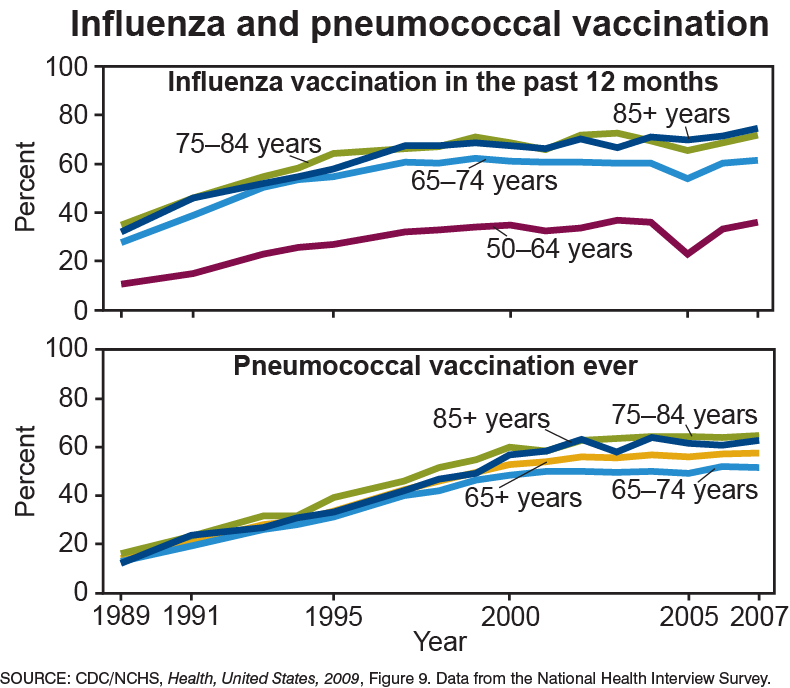 Some health care resources measures have been used in all years
Physicians
Dentists
Nurses
Hospitals
Nursing homes
Mental health facilities
Some health care costs/ financing  measures have been used in all years
National health expenditures
Public program expenditures (Medicare and Medicaid)
Personal health care expenditures
Private health insurance coverage
Medical care component of the Consumer Price Index
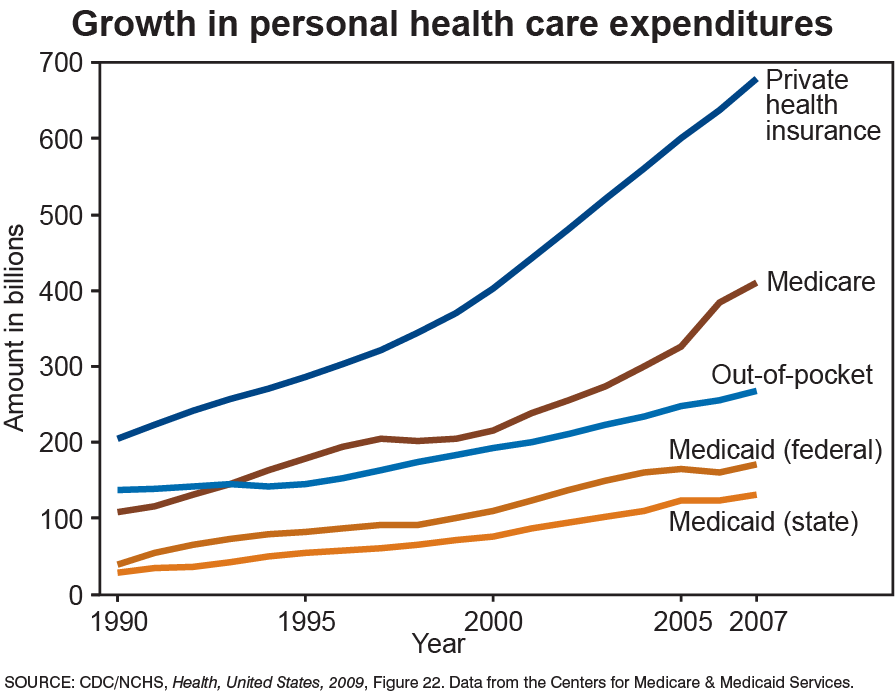 Technical appendixes in all reports help interpret the data including:
Change from 9th to 10th revision of ICD cause-of-death coding

Change to 2000 population standard for age adjustment

Change in OMB standards for race/ethnicity groups

Change in population estimates

Changes in survey questionnaires and design
Example of change in core content:expansion of race/ethnicity groups
1975-1984: white, all other, black

1985: Heckler Report (Secretary’s Task Force on Black and Minority Health)

1986-1989: Expanded groups for some tables

1990: Health,US Chartbook on Minority Health

1996: Major expansion of groups throughout 

Current: present greatest detail possible taking into account quality and numbers.
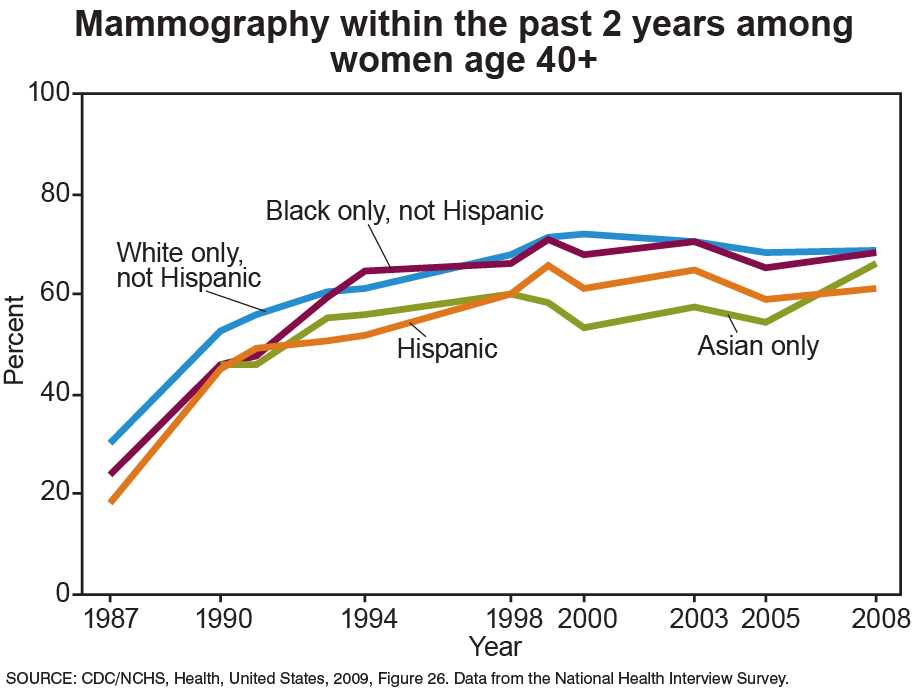 Special focuses and their format have varied over time
1975-1983: 
		Chapters/short articles on selected health topics

1984-2001: 
		Chartbooks on specific topics

2002- 2009: 
		Chartbooks on trends with some charts on a special focus
Selected health topics of articles/ chapters (pre-1984)
1976-77 report had 4 chapters including:
	Elderly people
	Hypertension
	Geographic variation in health, utilization,
		resources, and expenditures

1983 report had 12 articles including:
	Changes in heart disease risk factors
	C-section delivery
	Use and costs of Medicare services in the   	last years of life
Focuses of Selected Chartbooks
Minority health  (1990)
Women’s health (1995) 
Socioeconomic status and health (1998)
Aging (1999)
Adolescent health (2000)
Urban and rural health (2001)
Prescription drugs (2004)
Access to health care (2007)
Medical technology (2009)
Sources of Input on Content
NCHS staff / reviewers 
CDC reviewers
DHHS reviewers
National Committee on Vital and Health Statistics
External experts on special focus areas
Other sources
Summary
Goals and some core content have remained similar for consistency with legislative mandate

Core content has been modified as departmental emphasis and data availability have changed (e.g. expansion of race/ethnicity data)

New content has been added to address current issues (e.g. medical technology)